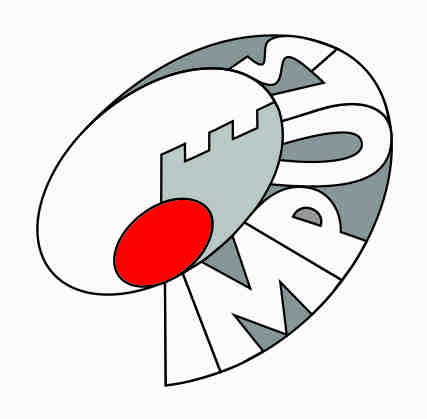 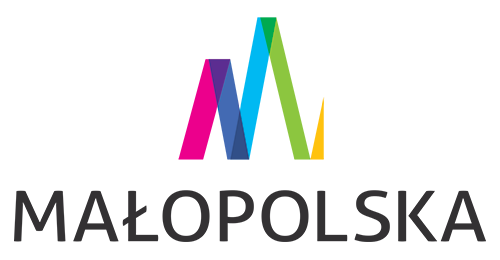 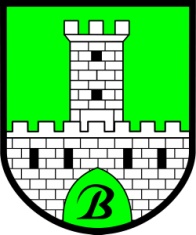 PROJEKT „MAŁY UNIWERSYTET TRADYCJI”Inicjatywa „Zgodnie z lokalną tradycją”
Poznajemy ludową tradycję kiszenia kapusty
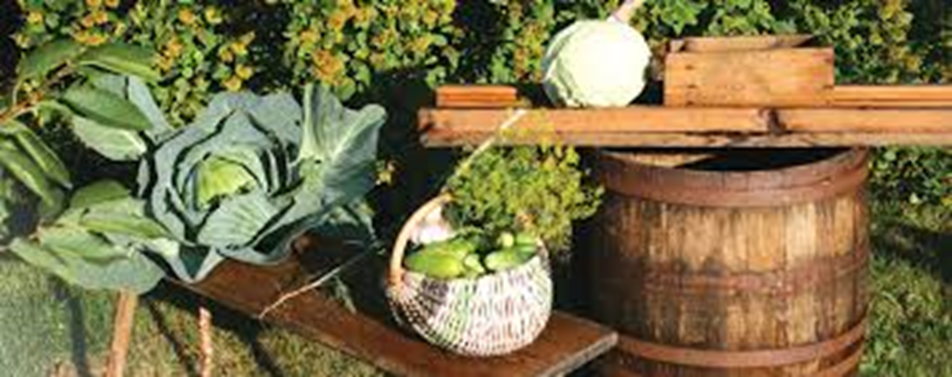 PRZYSŁOWIA„Lepsza swoja kapusta niźli cudza gęś tłusta” „Póki kapusta w kłodzie, bieda nie dobodzie”
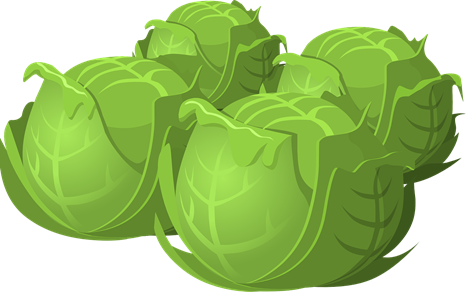 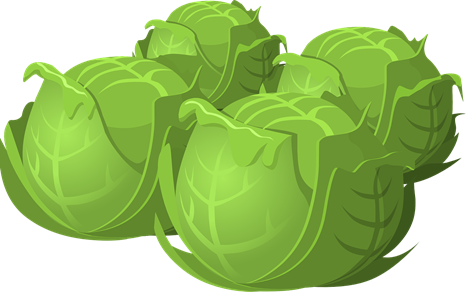 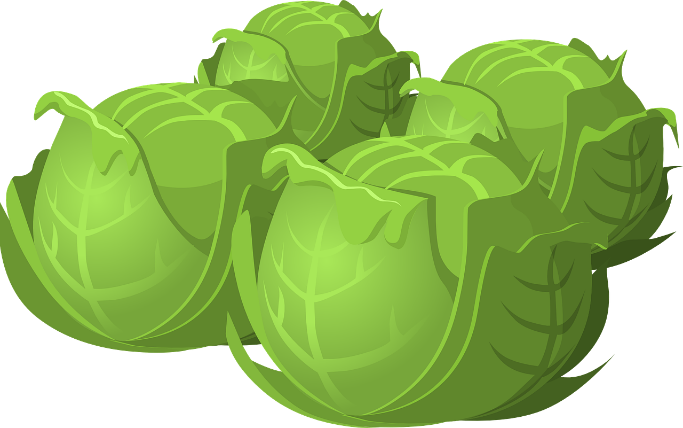 Październik to według ludowych zwyczajów i obrzędów  najlepszy miesiąc na  kiszenie kapusty.  Jak mówiło ludowe porzekadło kapustę należało ukisić do końca października, gdyż później mogła się zepsuć.
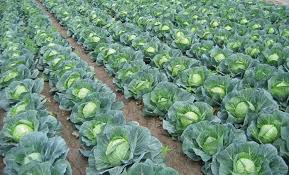 Kiszenie kapusty było kiedyś wielkim wydarzeniem, które gromadziło całe rodziny. Proces kiszenia skupiał w kuchni całą rodzinę, przyjaciół, a nawet sąsiadów i każdy jego uczestnik miał wyznaczone oddzielne zadanie. Wszyscy spotykali się razem przy wspólnej pracy, rozmawiali ze sobą, śmiali się, plotkowali, opowiadali różne historie i śpiewali do białego rana.
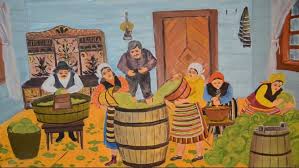 Początkowo kiszono głównie kapustę, którą spożywano w dość dużych ilościach, zwłaszcza w wiejskich i biednych domach, w których przetrwanie zimy zależało od ilości zbiorów i ich zaprawy. Kiszoną kapustę dodawano wtedy głównie do gotowanego grochu lub ziemniaków.
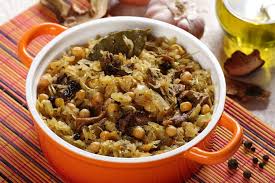 Kiszenie rozpoczynało się  wczesnym rankiem, a kończyło  późnym wieczorem. Do kiszenia kapusty potrzebna była solidna, drewniana beczka, którą trzeba było dokładnie sprawdzić i przygotować. W tym celu wybierano beczkę najlepiej z drewna dębowego, ale mogło być to równie dobrze inne drewno z drzewa liściastego. Kiszono również w beczkach glinianych.
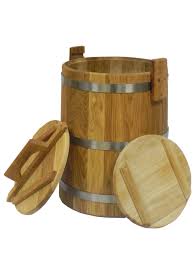 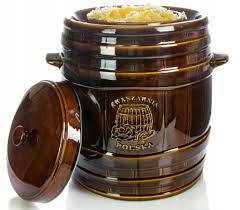 Beczkę napełniano wodą, aby sprawdzić czy nie przecieka, a następnie dokładnie myto, szorowano i wyparzano wrzącą wodą. Do środka wrzucano rozgrzane w ogniu kamienie i nakrywano  lnianym płótnem, aby dokładnie ją odkazić. Podobnie postępowano z balią i ubijakiem do kapusty.
Kapustę obierano z brudnych i uszkodzonych liści, które nie nadawały się do przetworu, a następnie rozkrawano główki, usuwano z środka tak zwane głąby i drobno siekano nożem.
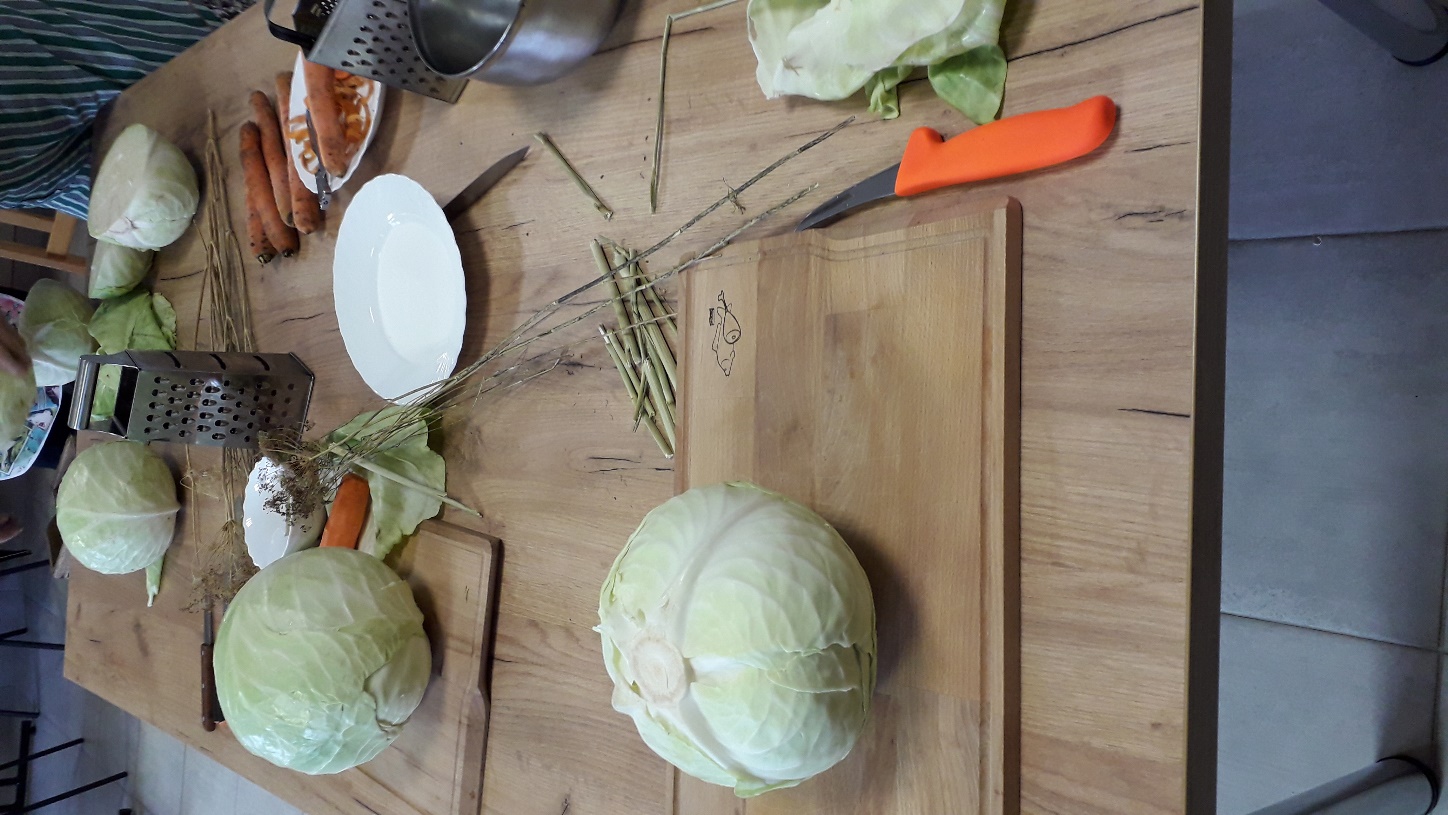 Tak ubierały się wiejskie kobiety sprzed 70-80 lat: spódnica marszczona, „kopiasta”, fartuch zapinany na „troczki”, obowiązkowo, chusta na głowie zawiązana „na babkę”, dzisiaj: podomka, mały, kolorowy  fartuszek…  raczej bez chustki na głowie.
Z czasem do krojenia kapusty zaczęto używać szatkownicy.
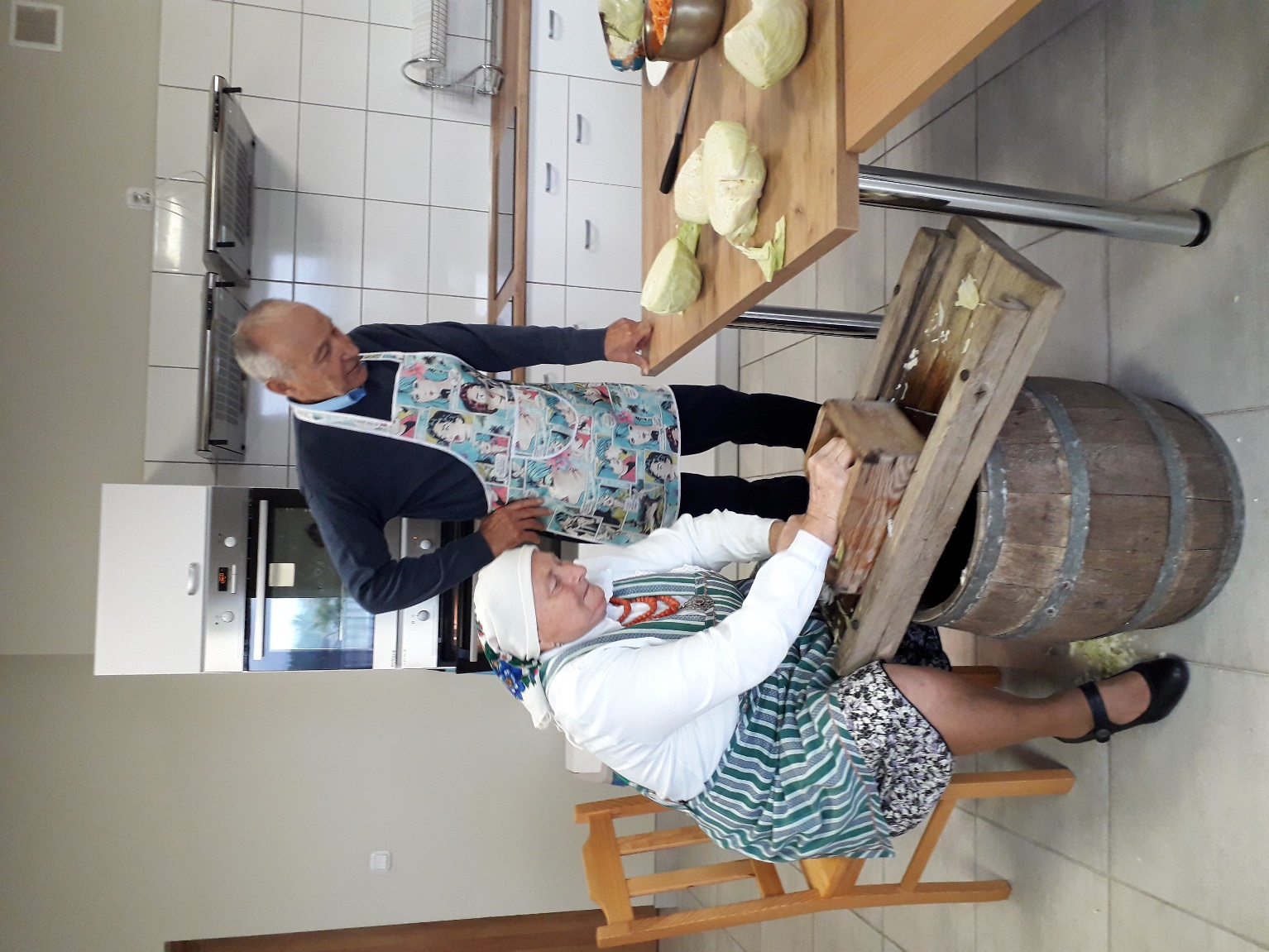 Poszatkowaną kapustę posypywano solą i dodawano do niej wedle uznania: marchew, nasiona kopru, ziarna pieprzu, liście laurowe, mogła to być także kromka chleba, jagody jałowca i jabłka winne.
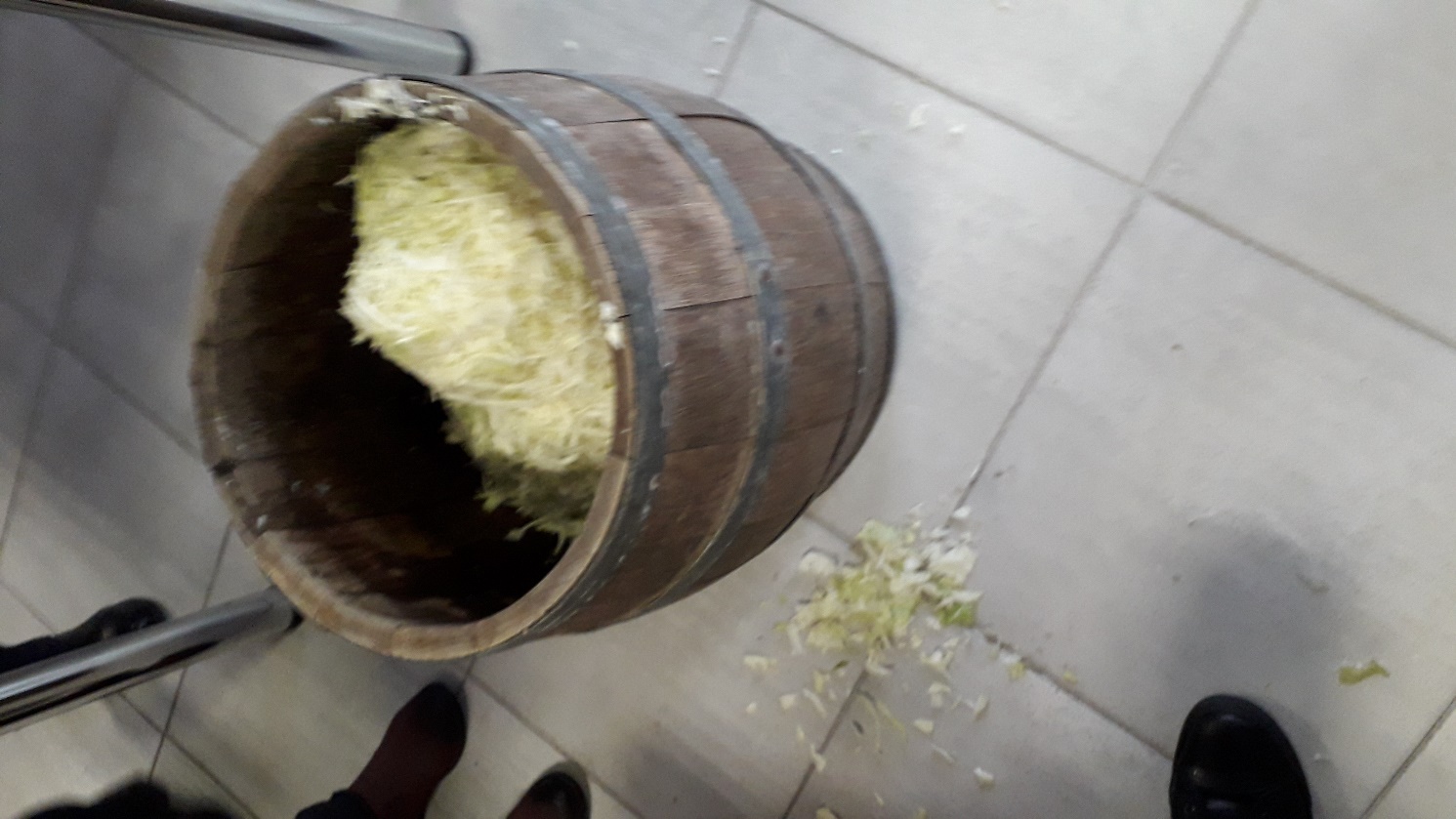 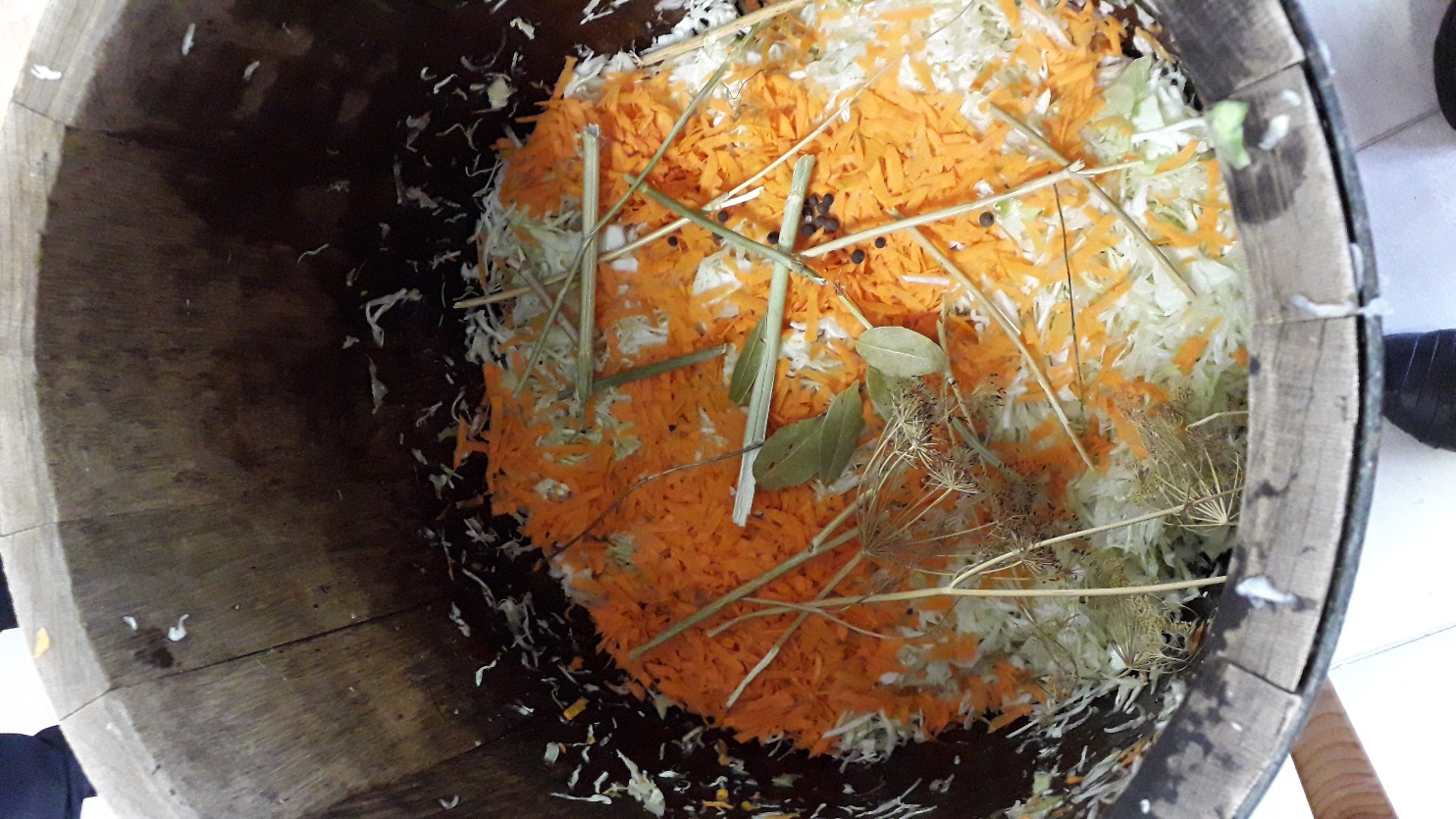 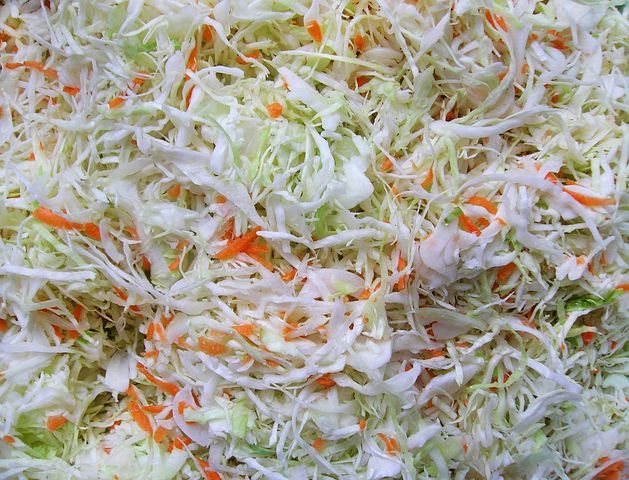 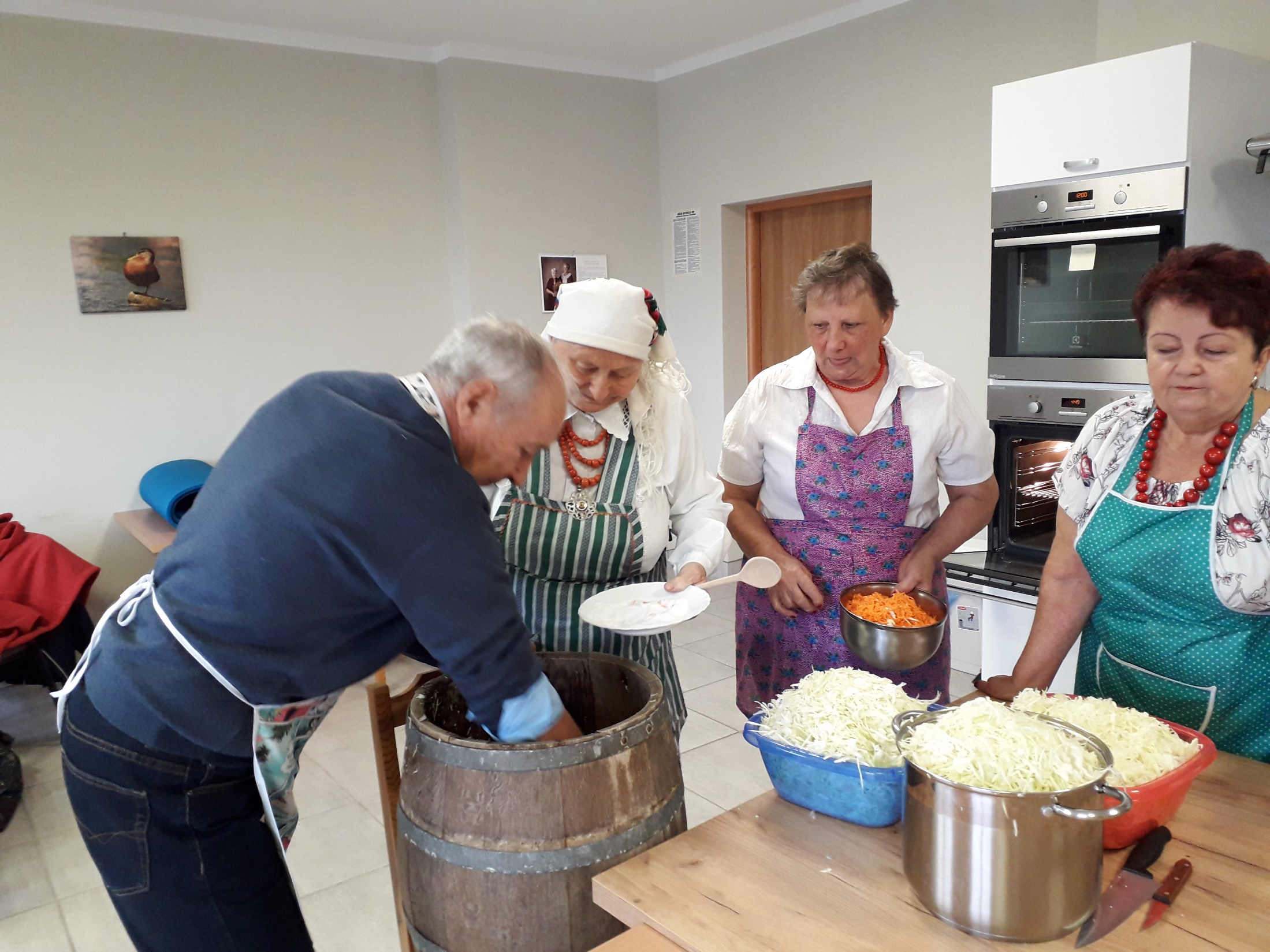 Każda warstwa deptana była gołymi nogami. Zanim jednak ubijacze zdążyli zacząć deptać nogi musiały być wymoczone w wodzie z solą, dokładnie wymyte i wysuszone, czasem nawet w trzech albo czterech misach wody. Dopiero wtedy mogli być dopuszczeni do pracy.
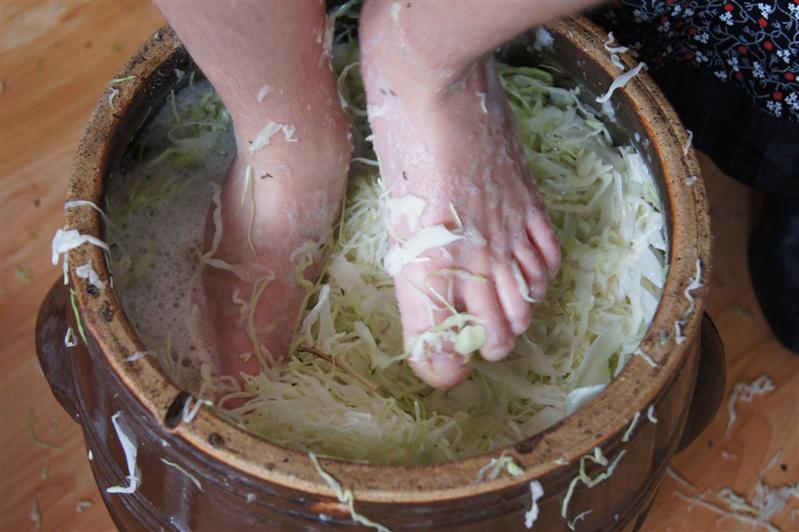 Każdą warstwę deptano do momentu, aż nie wytworzył się sok i tak długo aż nie napełniono beczki po sam brzeg. Z czasem do ubijania zaczęto używać drewnianego narzędzia, zwanego ubijakiem.
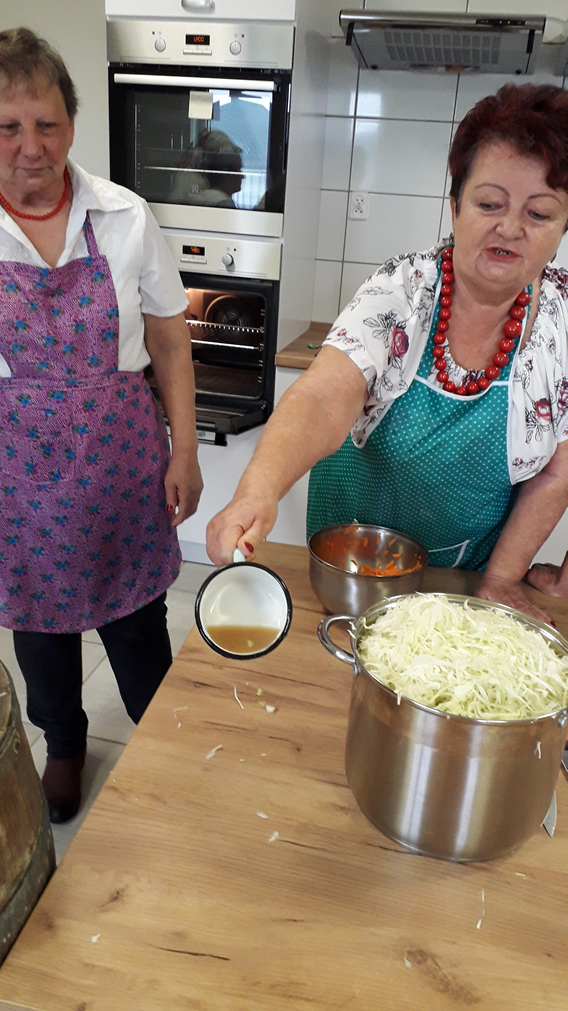 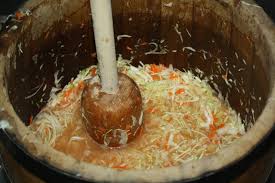 Baryłka/beczka musiała stać w ciepłym miejscu przez tydzień – najlepiej zaraz obok pieca, ponieważ wysoka temperatura sprzyjała procesowi kiśnięcia. Po tygodniu przenoszono beczkę do zimnego pomieszczenia i kapustę jeszcze raz ugniatano.
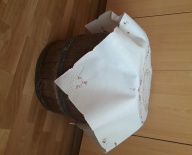 Na samym końcu kapustę przykrywano płócienną ściereczką
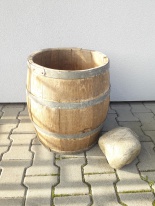 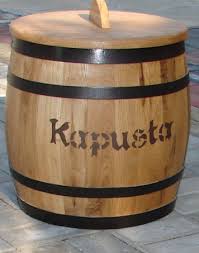 oraz drewnianą pokrywką i przygniatano kamieniem.
Kwas, który wytwarzał się w czasie procesu fermentacji również był wykorzystywany, głównie do zakwaszania barszczu i żuru – w polskim domostwie nic nie mogło się zmarnować.
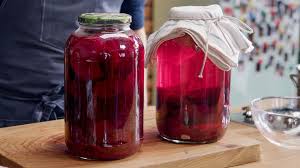 „Kiszenie kapusty”Wielki rwetes dziś u Basi,bo kapustę Basia kwasi.Szatkownica poszła w taniec,to ci było szatkowanie.Rach ciach, ciach obereczka,już kapusty pełna beczka.Zaraz Basia ją przyprawi,doda soli i żurawin.
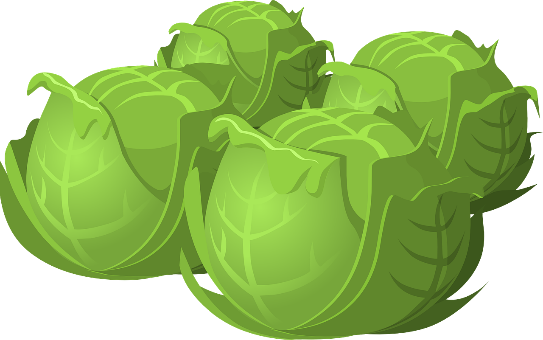 Potem ją ubije wałkiem,aż ubita będzie całkiem.Rach ciach, ciach obereczka,już kapusty pełna beczka.Zaraz deska ją przyciśnie,niech kapusta w beczce kiśnie.Już kapusta wzbiera sokiem,sok spod deski spływa bokiem.Rach ciach, ciach obereczka,już kapusty pełna beczka.
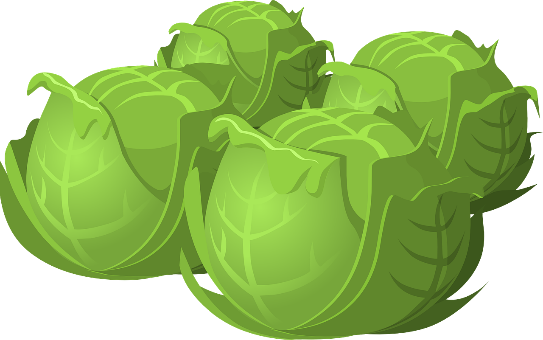 Jaka pyszna ta kapusta,że aż sama idzie w usta,więc ją jemy na surowo,na surowo, bo to zdrowo.Rach ciach, ciach obereczka,już kapusty pusta beczka.
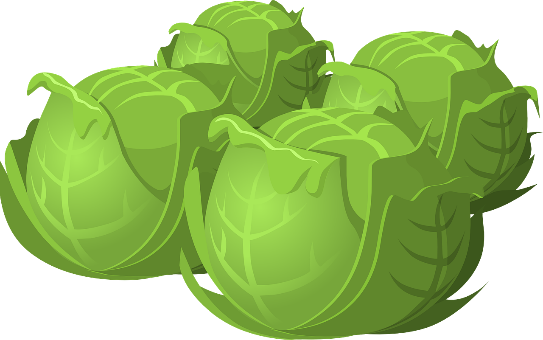 Dziękujemy za uwagę
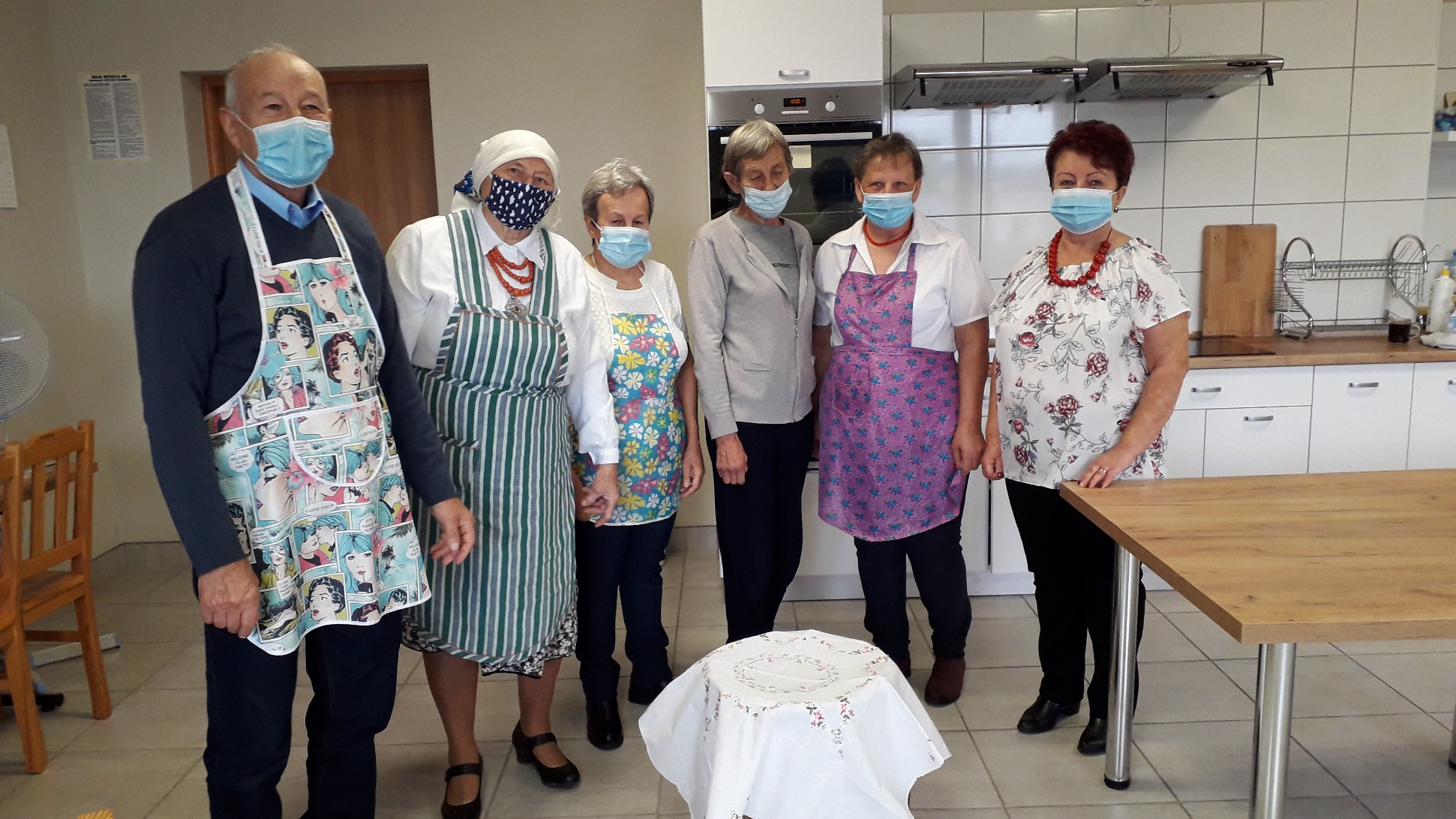